Review of New Chemical Substances under TSCA
TSCA Inventory, Nomenclature, and 
Bona Fide Process 
March 9, 2022
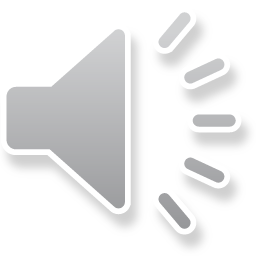 TSCA Inventory
TSCA section 8(b)
EPA “shall compile, keep current, and publish a list of each chemical substance which is manufactured or processed in the United States. Such list shall at least include each chemical substance which any person reports, under section 2604 of this title or subsection (a) of this section, is manufactured or processed in the United States.”
The TSCA Inventory is comprised of individual chemical substances.
Chemical substance is defined under TSCA 
[TSCA section 3(2)(A)].
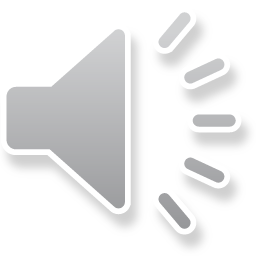 2
TSCA Inventory
Purpose of the TSCA Inventory
Required by statute
Central to TSCA
It establishes the TSCA universe of the new and existing chemical substances.  
Substances not listed on the Inventory may be subject to new chemical reporting under TSCA section 5.  
Substances listed on the Inventory may be subject to existing chemical reporting under other sections of TSCA.
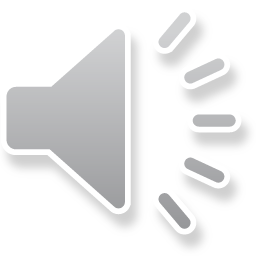 3
TSCA Inventory
Compiling the TSCA Inventory
An early EPA action under TSCA was to compile the original TSCA Inventory.
This was implemented by regulation: 
The Inventory Reporting rule was proposed in March 1977 and finalized in December 1977.  
Chemical substances were required to be reported if they were in US commerce since January 1975.
The submission period was January to June 1978. 
The original TSCA Inventory was available in May 1979.
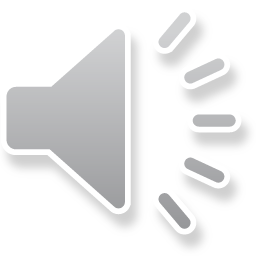 4
TSCA Inventory
Keeping the TSCA Inventory current 
Chemical substances listed on the TSCA Inventory are existing chemicals in US commerce.  
Chemical substances not listed on the TSCA Inventory are new chemicals.
New chemicals must be reported to EPA in a Premanufacture Notice (PMN) before they can be commercialized in the US for non-exempt purpose.  
A PMN chemical approved for distribution in US commerce is added to the Inventory once manufacture/import has commenced.
PMN submitters notify EPA that manufacture/import has begun via a Notice of Commencement (NOC).
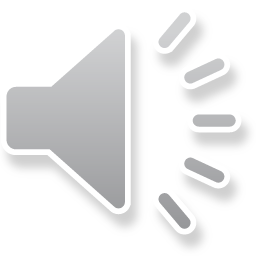 5
TSCA Inventory
Keeping current (cont.)
Before 2016, it was difficult to tell which chemical substances on the TSCA Inventory were still active in US commerce, and which were not. TSCA section 8(b) was amended to address this by requiring companies to report those Inventory listed substances that had recently been, or soon would be, manufactured/imported or processed.
This was implemented by regulation: TSCA Inventory Notification (Active-Inactive) rule, 40 CFR part 710, subpart B 
These and newly commenced chemical substances are listed on the Inventory as “active.”
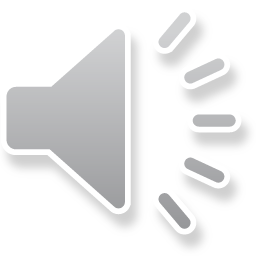 6
TSCA Inventory
Publishing the TSCA Inventory
The TSCA Inventory is published twice a year on EPA’s Inventory web site and via EPA’s Substance Registry Service.  
Non-confidential information is provided for every Inventory listing. 
regulatory flags, informational flags, commercial activity status 
Chemical substances with confidential identities are published with generic identifiers.  
Publications provide industry and the public with information on tens of thousands of existing chemicals in US commerce.
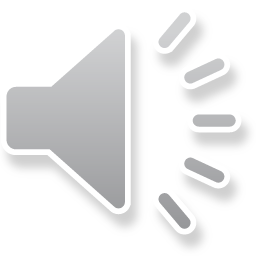 7
Nomenclature
TSCA Inventory Listings
Are individual chemical substances 
Are named according to Chemical Abstracts Service (CAS) nomenclature rules
Types of Chemical Substances
Class 1 substance
Class 2 substance
UVCB
Chemical substances of Unknown or Variable composition, Complex reaction products, and Biological materials
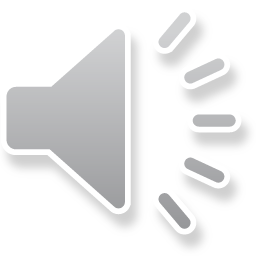 8
Nomenclature
Class 1 substance
Can be represented by a single, definite molecular formula and chemical structure diagram
Has a structure-based name, i.e., name is derived entirely from the structural elements of the substance
structural elements can include a parent structure (e.g., carbon chain, ring system, coordinated metal); the identity, number, and position of chemical group(s) attached to the parent structure or to other chemical  group(s); the identity and number of counter ions for salts; and stereochemical relationships
Bio-related example: “Ethanol”*

* bio-related if derived from a bio source
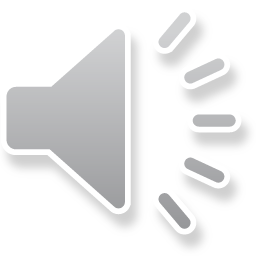 9
Nomenclature
Class 2 substance
Has variable structural element(s) and cannot be represented by a single, definite chemical structure diagram; may or may not be able to be represented by a single, definite molecular formula
Has a structure-based name (the variable element(s) can be described and named structurally)
Bio-related example: “Alkanes, C4-8, branched and linear”* 

* bio-related if derived from a bio source
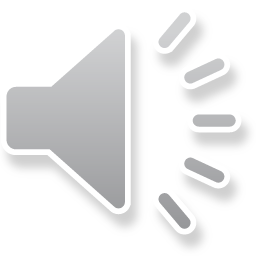 10
Nomenclature
UVCB
Has less defined, more complex, and/or unknown structural element(s) and cannot be represented by a single, definite molecular formula or chemical structure diagram
Has a name that is partly structure-based
Element(s) that are known and can be described structurally are named accordingly.
Element(s) that are less defined, more complex, and/or unknown are named based on what is known or can be described which may not be structure-based, e.g., source information, feedstocks, process information (may have an accompanying definition for TSCA purposes).
Bio-related example: “Naphtha (lignocellulosic), hydrotreated, C5-12-branch, cyclic and linear” 
Definition: “A complex combination of hydrocarbons obtained from a lignocellulosic feedstock by thermocatalytic conversion followed by hydrotreatment. It consists predominantly of branched, cyclic, and linear aliphatic…”
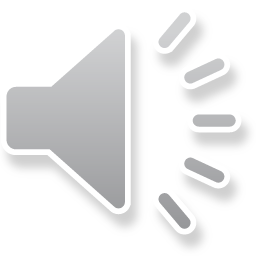 11
Bona Fide Notices
40 CFR 720.25 - Determining Whether a Chemical Substance is on the TSCA Inventory
A chemical substance is included on the confidential portion of the Inventory when it is claimed that the fact of manufacture in the U.S. for commercial purposes is confidential. Other persons wishing to manufacture the substance therefore cannot determine from the public Inventory whether they must file a PMN before commencing manufacture.
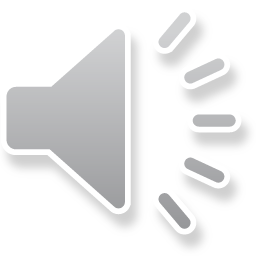 12
Bona Fide Notices
40 CFR 720.25 - Determining Whether a Chemical Substance is on the TSCA Inventory
(b)(1) “… A person who intends to manufacture (including import) a chemical substance not listed by specific chemical name in the public portion of the Inventory may ask EPA whether the substance is included in the confidential Inventory. EPA will answer such an inquiry only if EPA determines that the person has a bona fide intent to manufacture (including import) the chemical substance for commercial purposes.”
The person who intends to manufacture a chemical substance must submit the bona fide request via CDX using the e-PMN software. [See § 720.40(a)(2)(ii) for how to access the e-PMN software.]
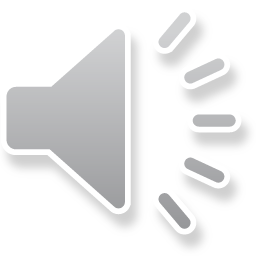 13
Bona Fide Notices
40 CFR 720.25(b)(2) - Required information
Signed statement of intent to manufacture or import for commercial purpose
Specific chemical identity of the substance
Spectral or other data that support the chemical identity of the substance
Description of how the substance will likely be manufactured or processed (if imported)
Other: Brief description of R&D activities conducted to date, description of the intended application or use, facility where manufacture or processing (if imported) will likely take place
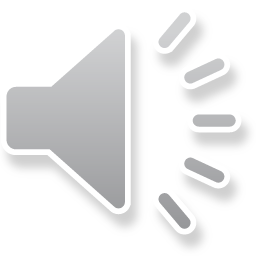 14
Bona Fide Notices
40 CFR 720.25(b)(5) – EPA Search and Determination
If a bona fide intent is confirmed, and if the bona fide notice is complete such that EPA can make a conclusive determination of the TSCA Inventory status of a substance, EPA will search the full TSCA Inventory, including confidential listings, and inform the bona fide submitter of the TSCA Inventory status of a substance.
For a substance determined to be a confidential listing on the Inventory, a disclosure of the confidential chemical identity to a person with a bona fide intent to manufacture or import the substance is not considered a public disclosure of confidential business information under TSCA section 14 because the bona fide submitter already knows that they intend to manufacture the substance for commercial purposes.
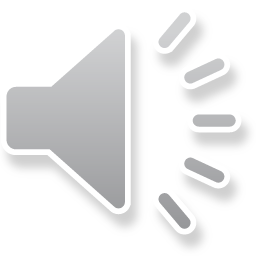 15
Additional Resources
Points of Contact
TSCA Inventory (Tracy Williamson)
Chemical Nomenclature (Kent Anapolle)
Bona Fide process (Randy Yakal)
Additional Information
Integrated Approach for Biofuel Premanufacture Notices and Training 
TSCA Compliance Advisory issued in December 2020
New Chemicals Review Process under TSCA
TSCA Inventory (40 CFR 710)
Bona Fide Process (40 CFR 720.25)
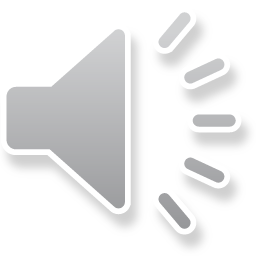 16